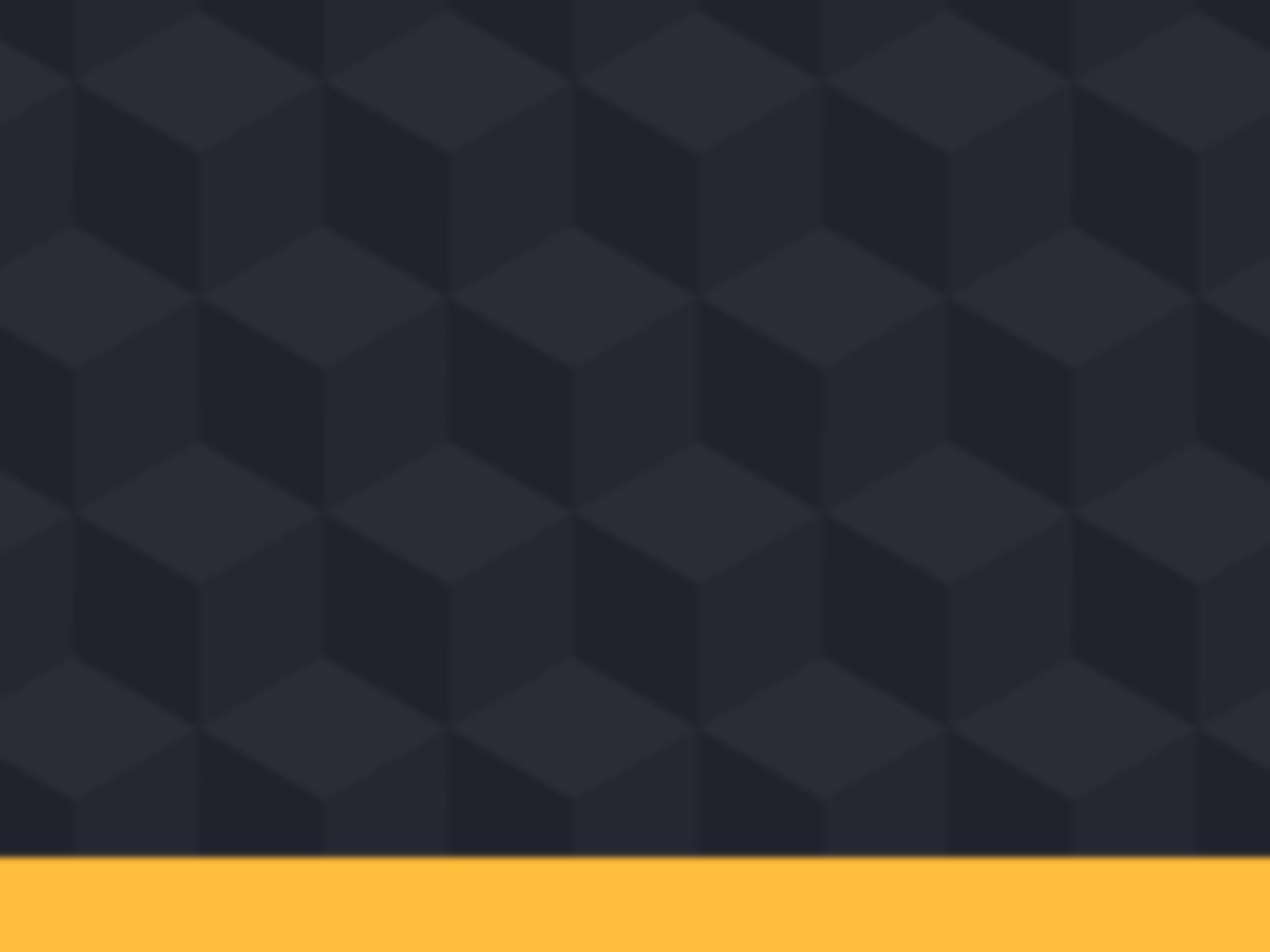 О подготовке к реализации основных профессиональных образовательных программ СПО, прошедших лицензирование в 2017 году и развитие новых перспективных направлений обучения
54.01.20 ГРАФИЧЕСКИЙ ДИЗАЙНЕР
УЧЕНЫЙ СОВЕТ, 20.02.2018г.
Направления среднего профессионального образования из списка ТОП-50, прошедшие лицензирование в 2017 году
54.01.20 Графический дизайнер
Приказ Министерства образования и науки РФ от 09.12.2016г. №1543

Квалификация выпускника:
графический дизайнер 

Профессиональный стандарт «Графический дизайнер»
Приказ Министерства труда и социальной защиты РФ
от 17.01.2017 №40н
Договор о сотрудничестве с МЦК в области искусства, дизайна и сферы услуг г. Тюмень
Области профессиональной деятельности
Объектыпрофессиональной деятельности
Дизайн
Фирменный стиль
1
Архитектура
2
Брендинг и корпоративный дизайн
3
Проектирование
Информационный и медиа-дизайн
4
Многостраничный дизайн
Геодезия
5
Топография
Дизайн упаковки
Готовность к реализацииТребования к условиям реализации образовательной программы
Материально-техническое обеспечение
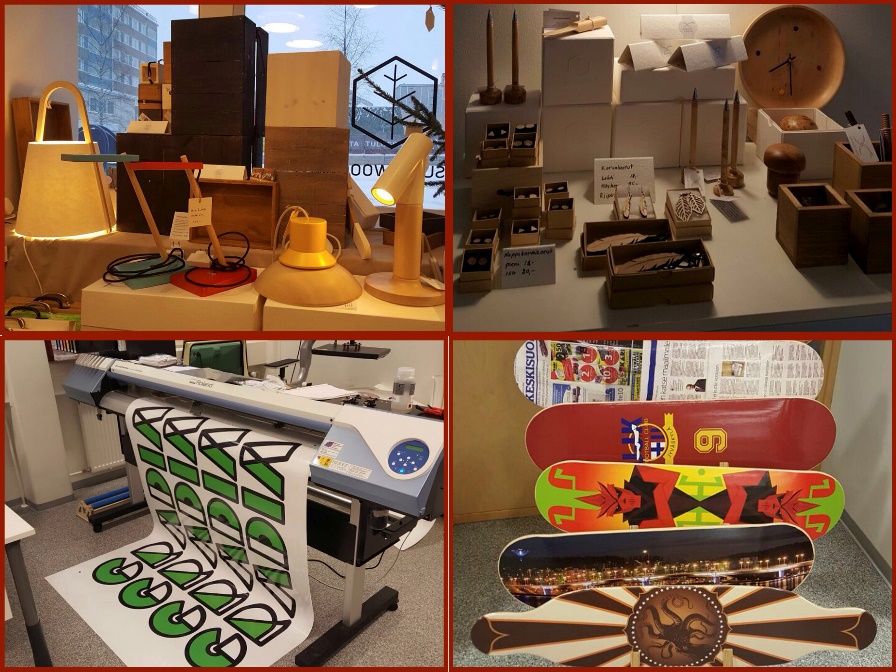 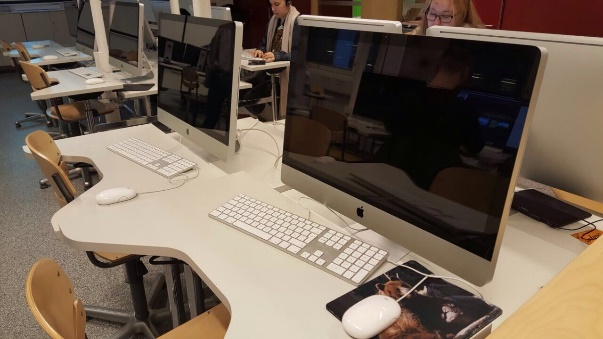 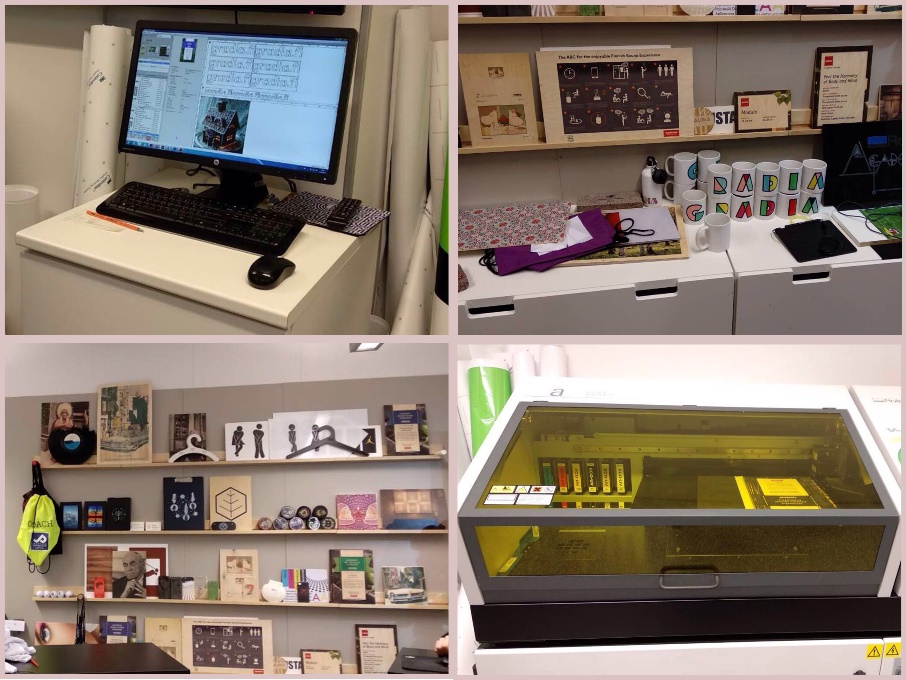 Материально-техническое обеспечение
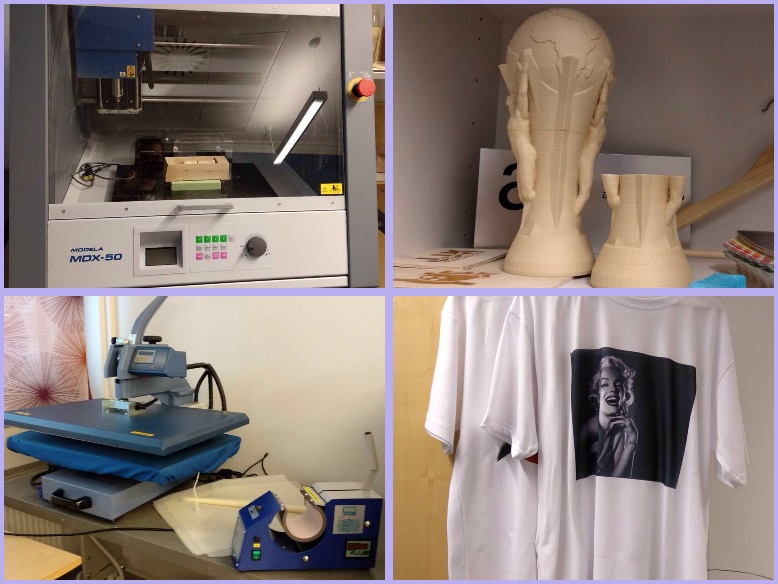 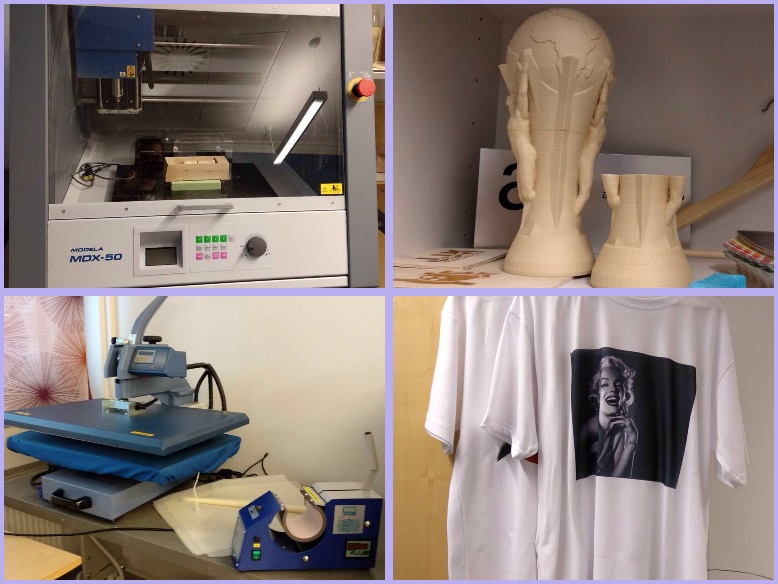 Проблемы реализации
Необходимость  технического наполнения учебно-производственной мастерской (печатный процесс)

2.   Комплектование необходимым оборудованием учебно-производственной мастерской  в целях прохождения студентами производственной практики

3.   Увеличение количества лицензионных графических пакетов Adobe Creative Cloud 2017 до 25 штук
Перспективы развития новых направлений
Специальность 18.02.13 Технология производства изделий 
из полимерных композитов  Приказ Министерства образования и науки РФ от 9 декабря 2016 г. N 1559 

Квалификация выпускника:
техник-технолог 

Профессиональный стандарт «Техник по композитным материалам»
Приказ Министерства труда и социальной защиты РФ от 15.02.2017 №180н 

Область профессиональной деятельности выпускников:
Химическое, химико-технологическое производство
Готовность к лицензированию и реализации
Материально-техническое обеспечение
Материально-техническое обеспечение